Stare accanto a chi non può guarire: una testimonianza
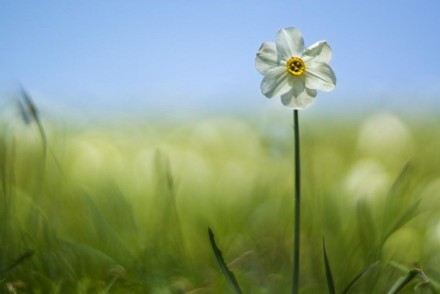 Graziella Valoppi
Udine
gv 2018
1
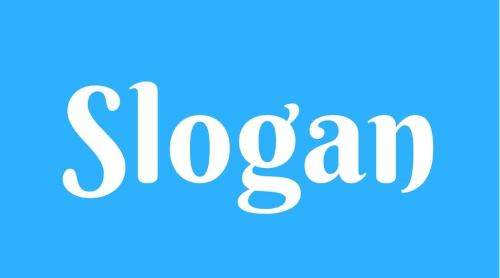 cure/care
prendersi cura
accompagnare
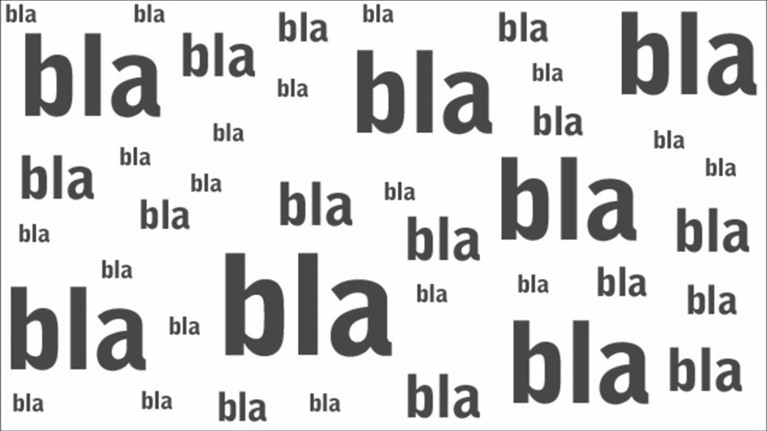 personalizzazione
la persona al centro
qualità della vita
gv 2018
2
Le parole sono pietre
Incontro
Persona
Insieme
Senso
Fragilità
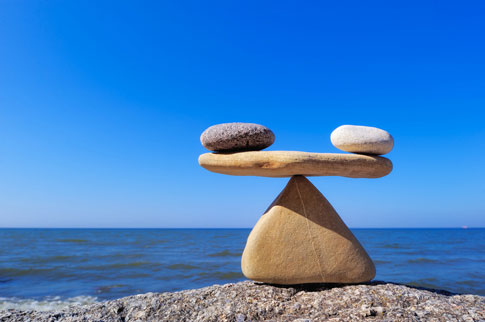 Incontro

con il paziente, con i suoi familiari, con i colleghi…con se stessi
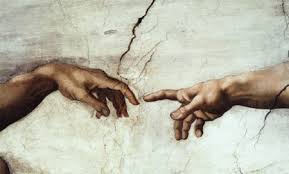 4
gv 2018
Persona




in tutte le sue dimensioni: 
fisica, psichica, sociale, spirituale
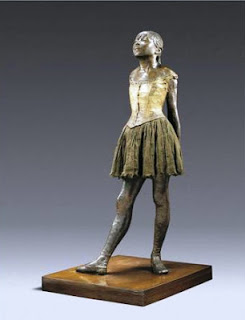 5
gv 2018
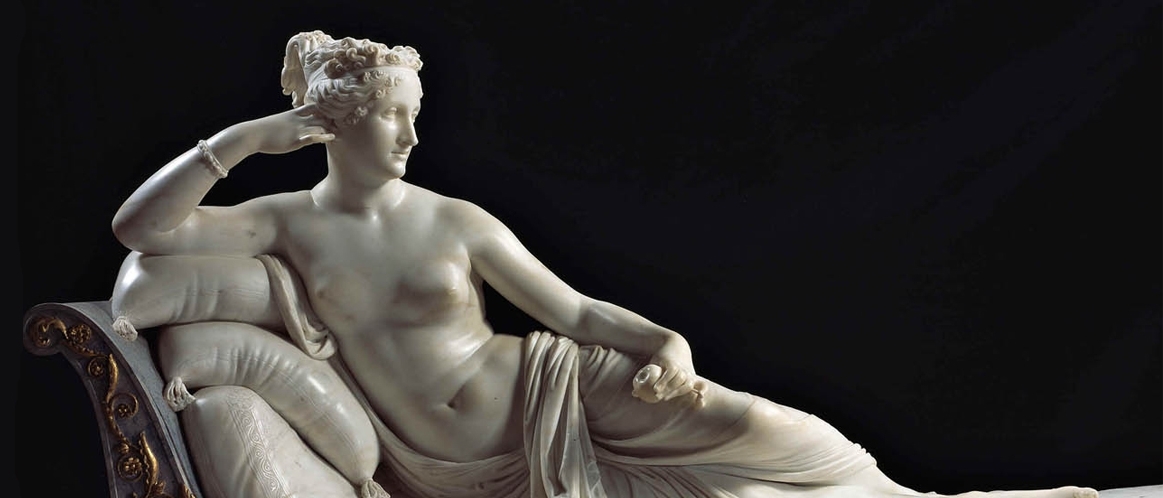 corpi…
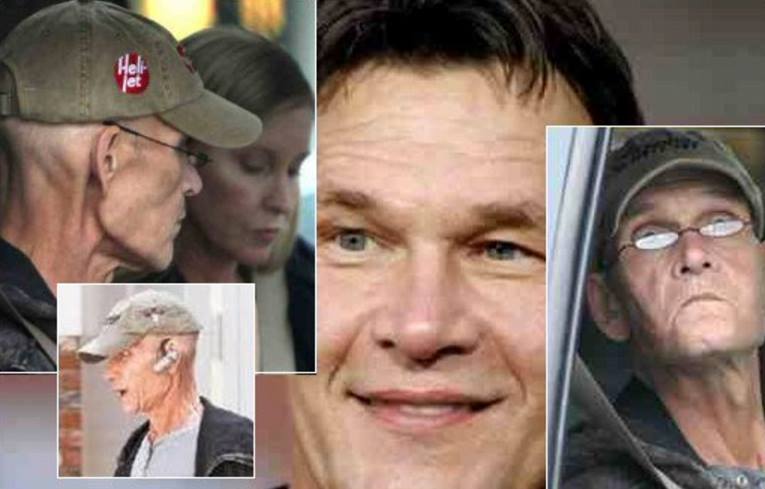 corpi…
6
gv 2018
emozioni…
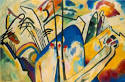 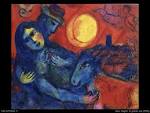 relazioni affettive…
                 ruolo sociale…
8
gv 2018
valori, modelli culturali, credenze
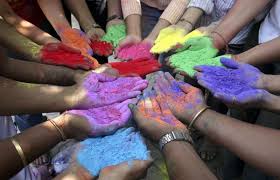 Insieme
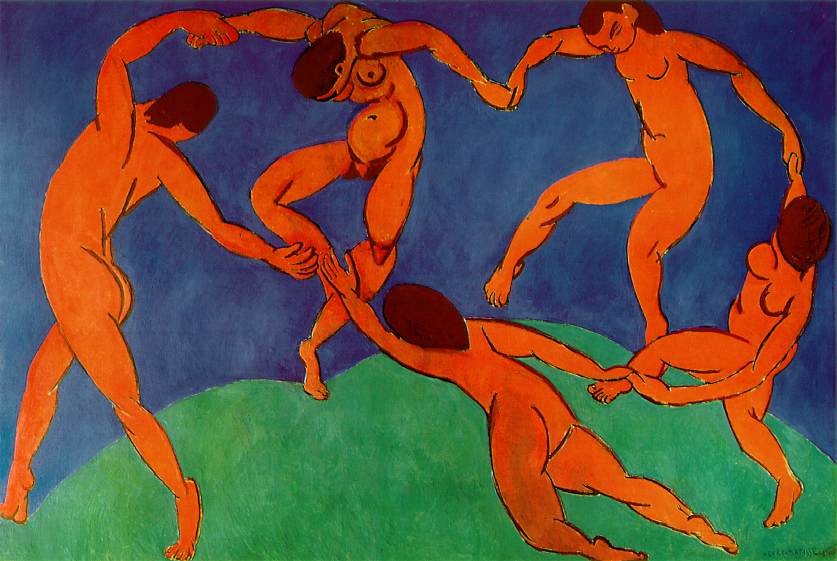 con pazienti, familiari, amici, colleghi, altri professionisti, volontari…
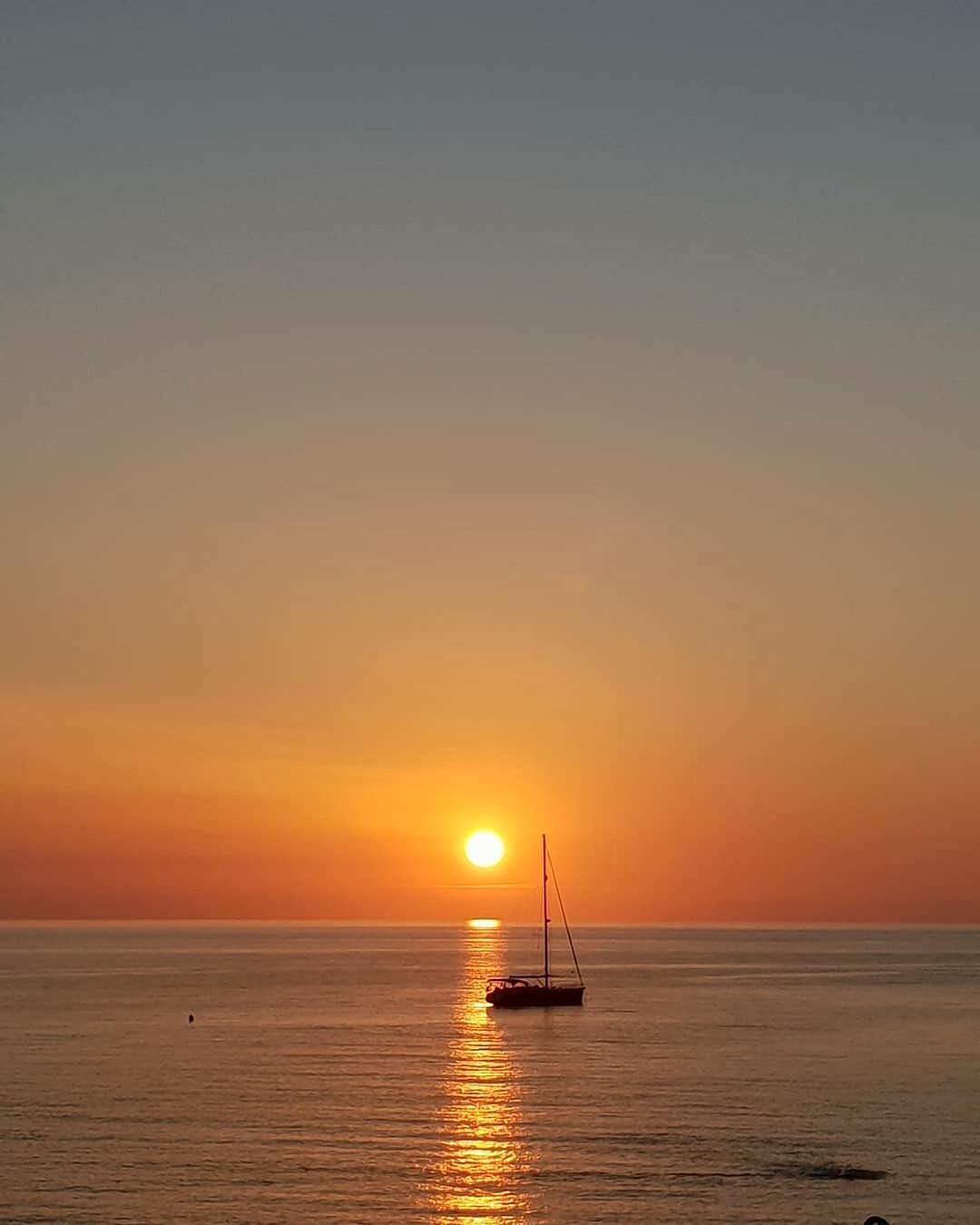 Senso
«Ognuno sta solo 
sul cuor della terra 
trafitto da un raggio di sole:
ed è subito sera»
                                                                         S. Quasimodo
le domande sul significato della vita…

della sofferenza…

della morte…
Fragilità
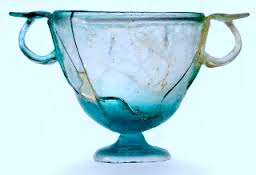 "La fragilità è un valore umano. Non sono affatto le dimostrazioni di forza a farci crescere, ma le nostre mille fragilità»
                                                                                        (Andreoli, 2008)
gv 2018
12
[Speaker Notes: Proprio la fragilità, nella sua complessa natura interpersonale, è la dimensione più profonda, più antica, più autentica e, se riconosciuta come tale, persino più feconda dell’umanità.]
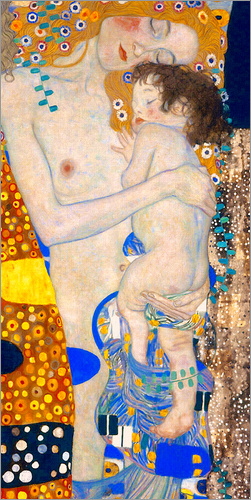 Tenerezza e gentilezza non sono sintomo di disperazione e debolezza, ma espressione di forza e determinazione.
                                                            Khail Gibran
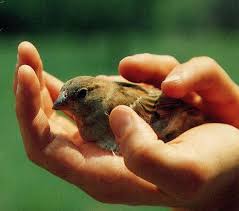 13
Ingentilire i gesti di cura
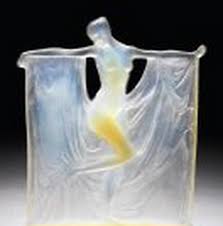 14
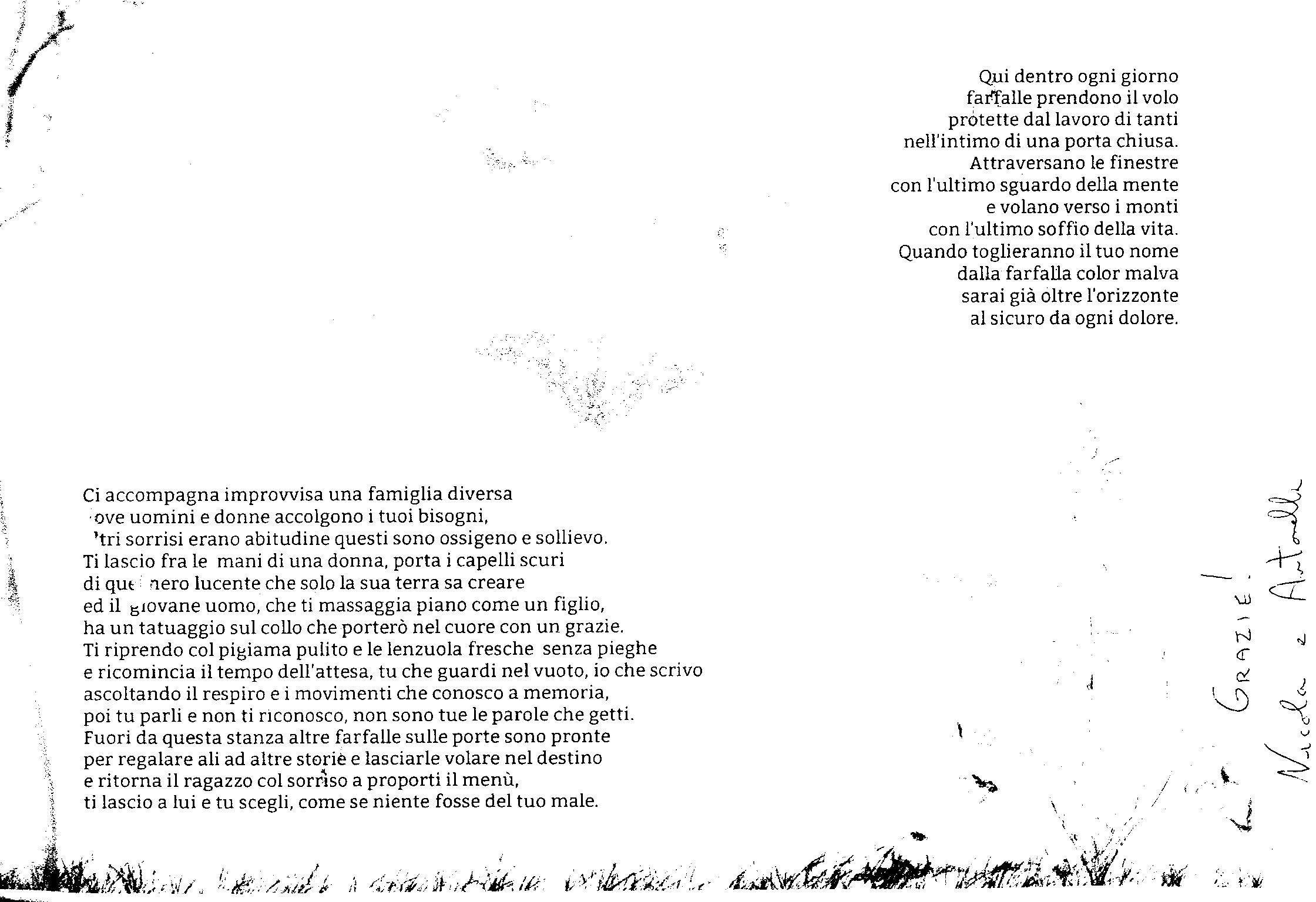 gv 2017
15